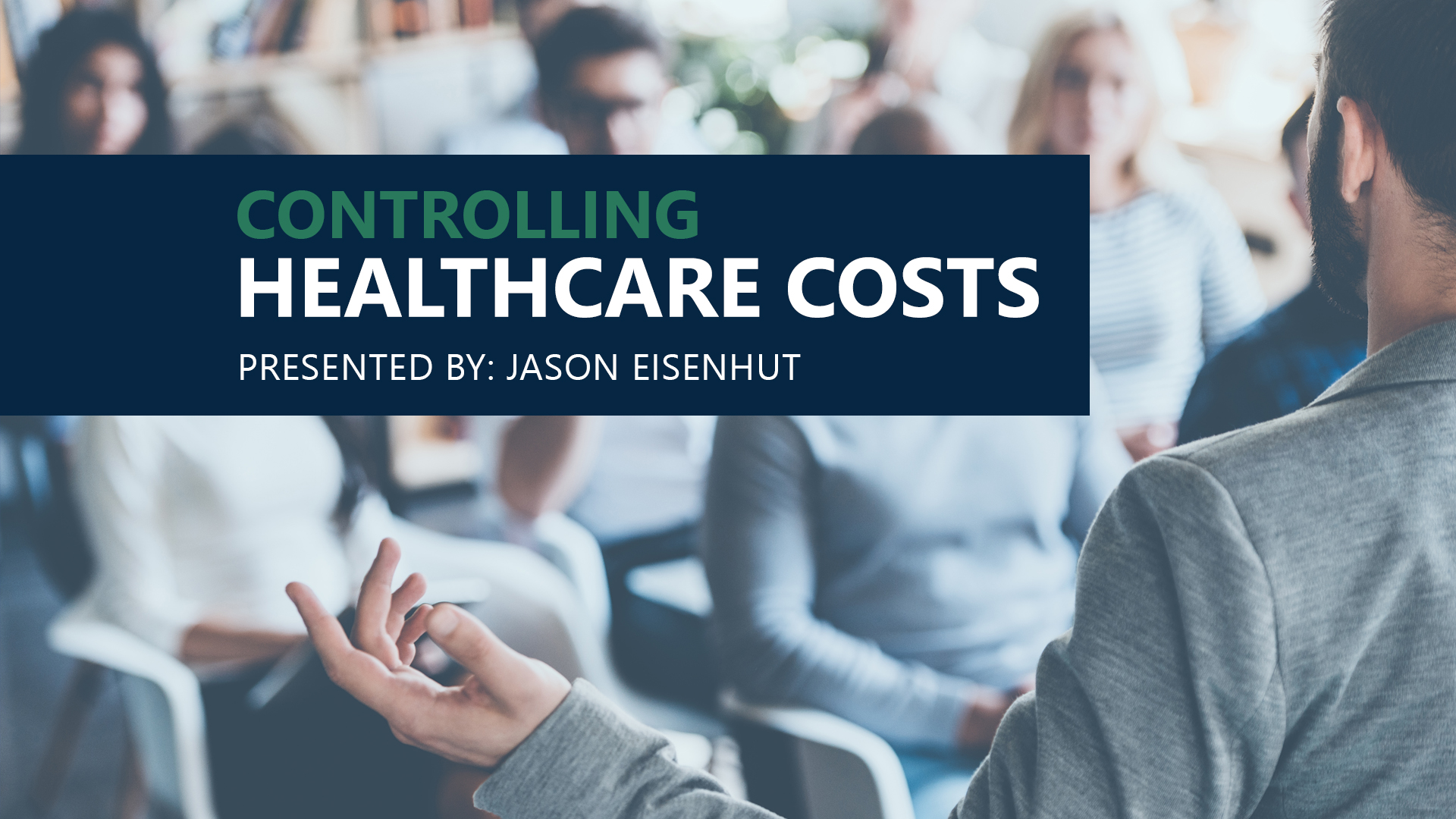 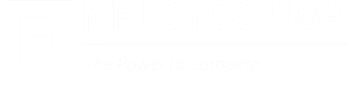 [Speaker Notes: Hello everyone and welcome to today’s webinar training on Controlling Healthcare Costs.
My name is Jason Eisenhut and I work in the human resources department at Employco.
We provide outsourced payroll, human resources and benefits services to a variety of small and mid-size employers.
Today’s training will likely take about 25 minutes depending on how many questions we get at the end of the webinar.
Ok, let’s get started.]
Topics for today’s session
Healthcare cost trends
Reasons behind medical plan premium increases
Strategies to control costs
Open enrollment tips
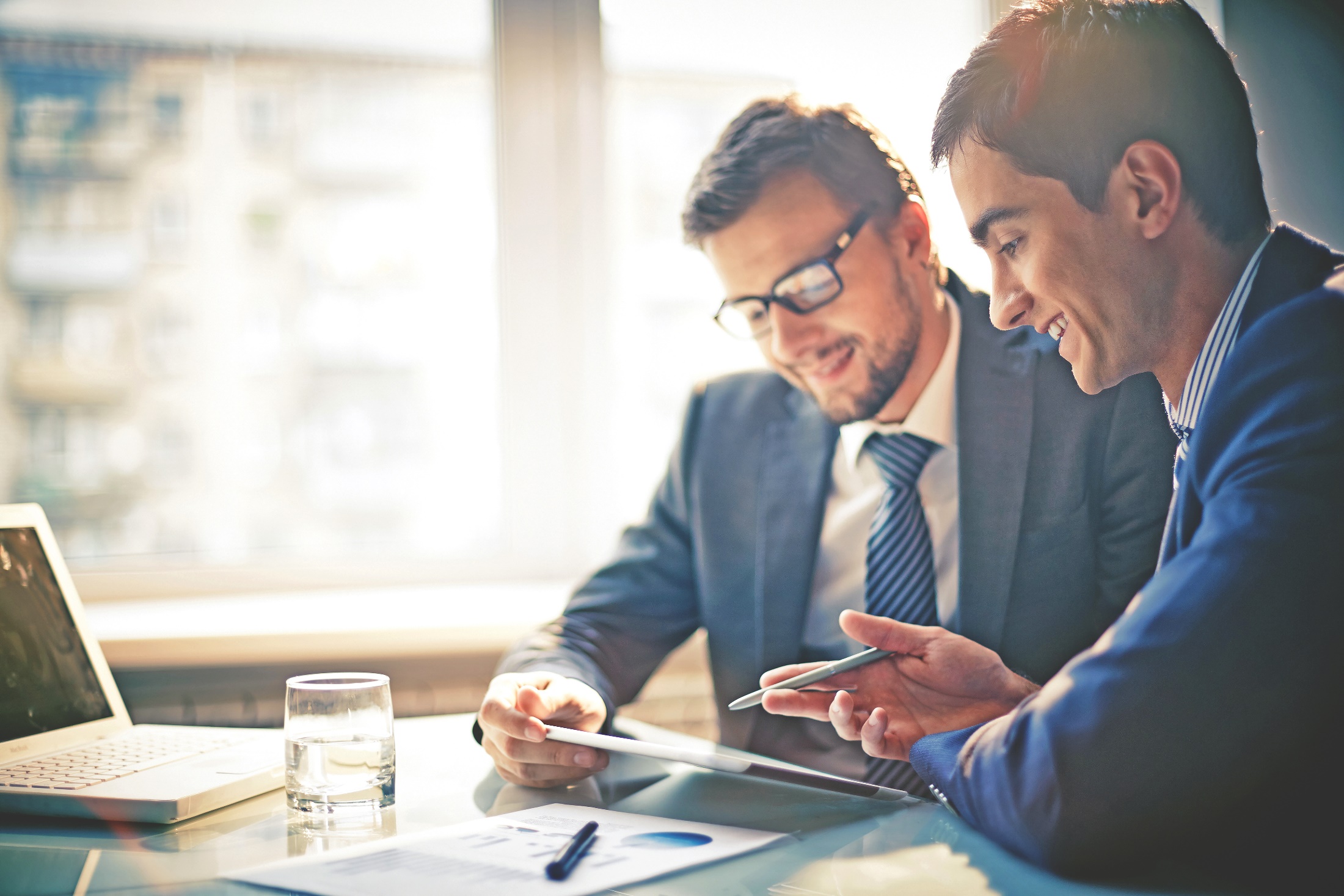 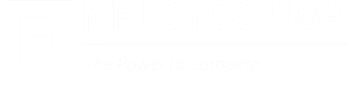 HEALTHCARE COST TRENDS
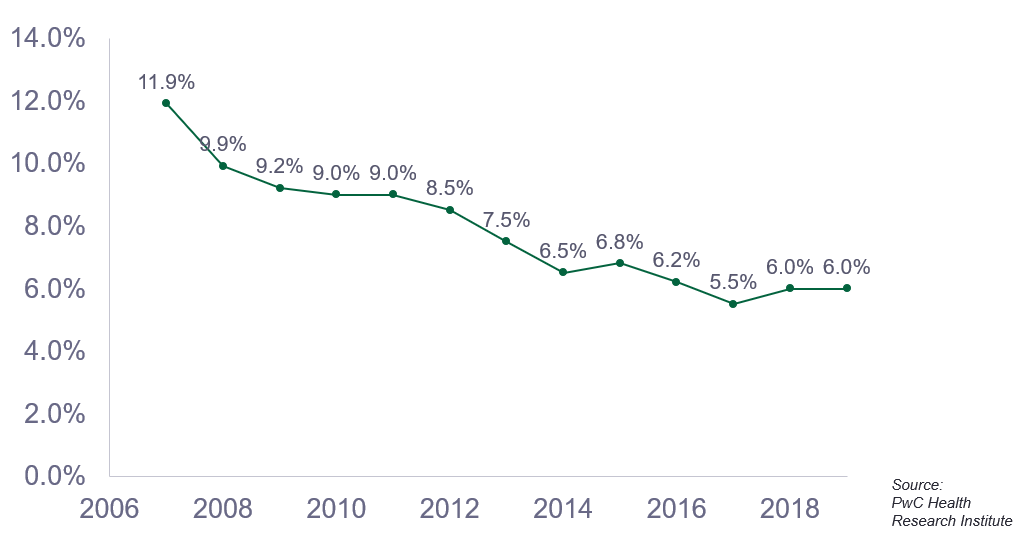 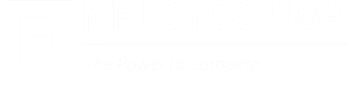 Reasons behind medical PLAN premium increases
Normal inflation
Increased Rx costs
Demographics and health
Government regulation
Consumer demand
New medical technology
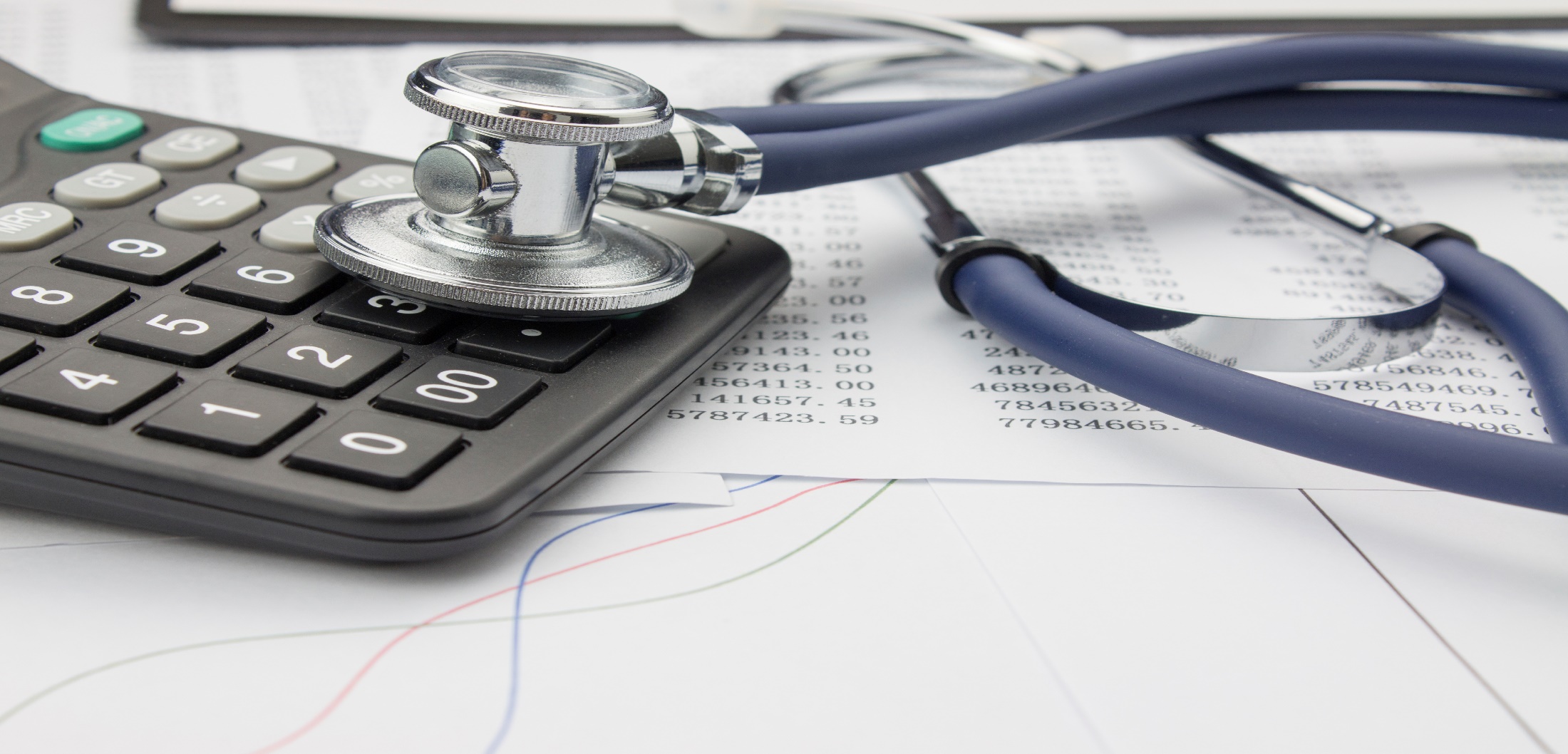 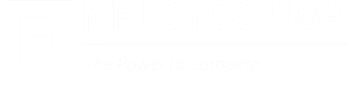 COST CONTROL STRATEGIES
Premium shift to employees
Claim cost share shift to employees
Consumer Directed Health Plan (CDHP)
Wellness programs
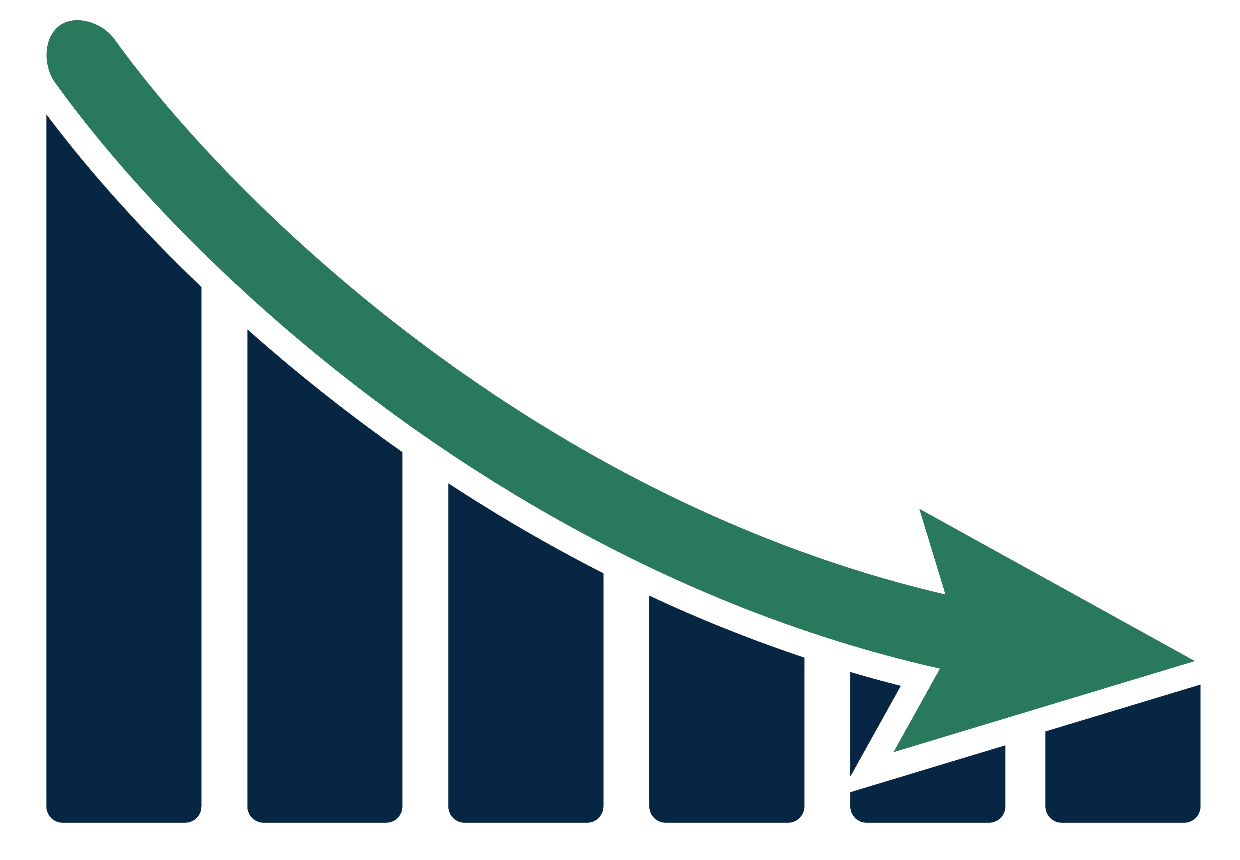 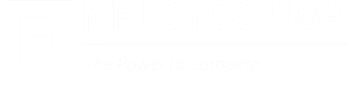 COST CONTROL STRATEGIES (CON’T)
Spousal surcharge
Dependent eligibility audit
Telehealth or virtual office visit
Member education
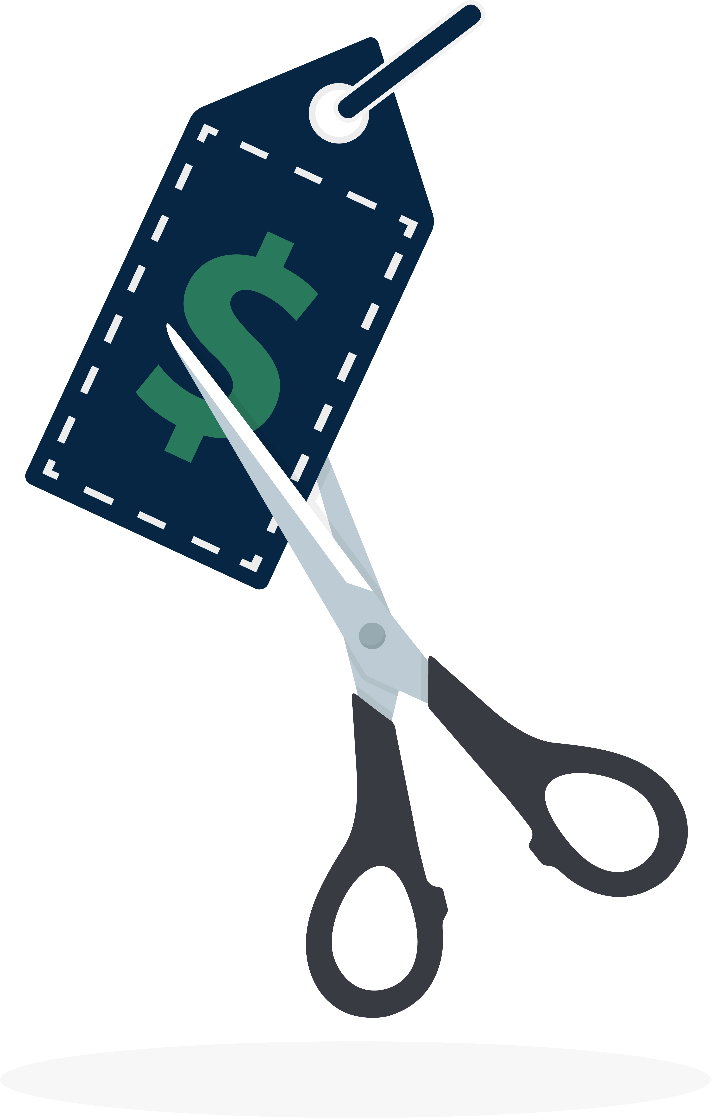 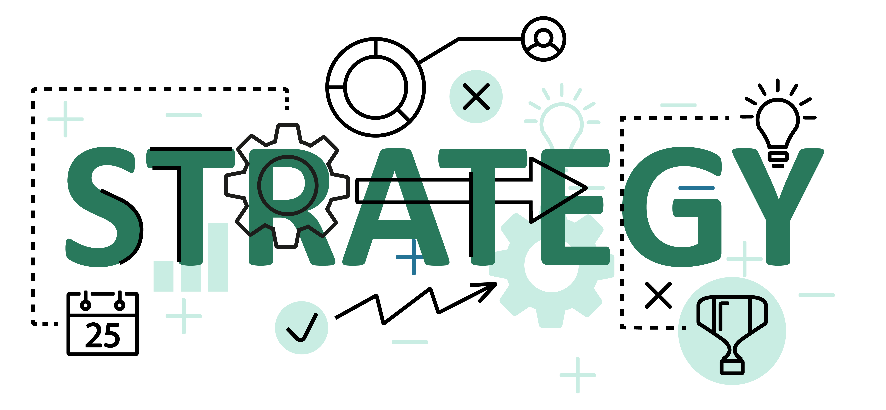 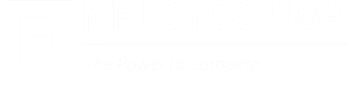 OPEN ENROLLMENT TIPS VIDEO
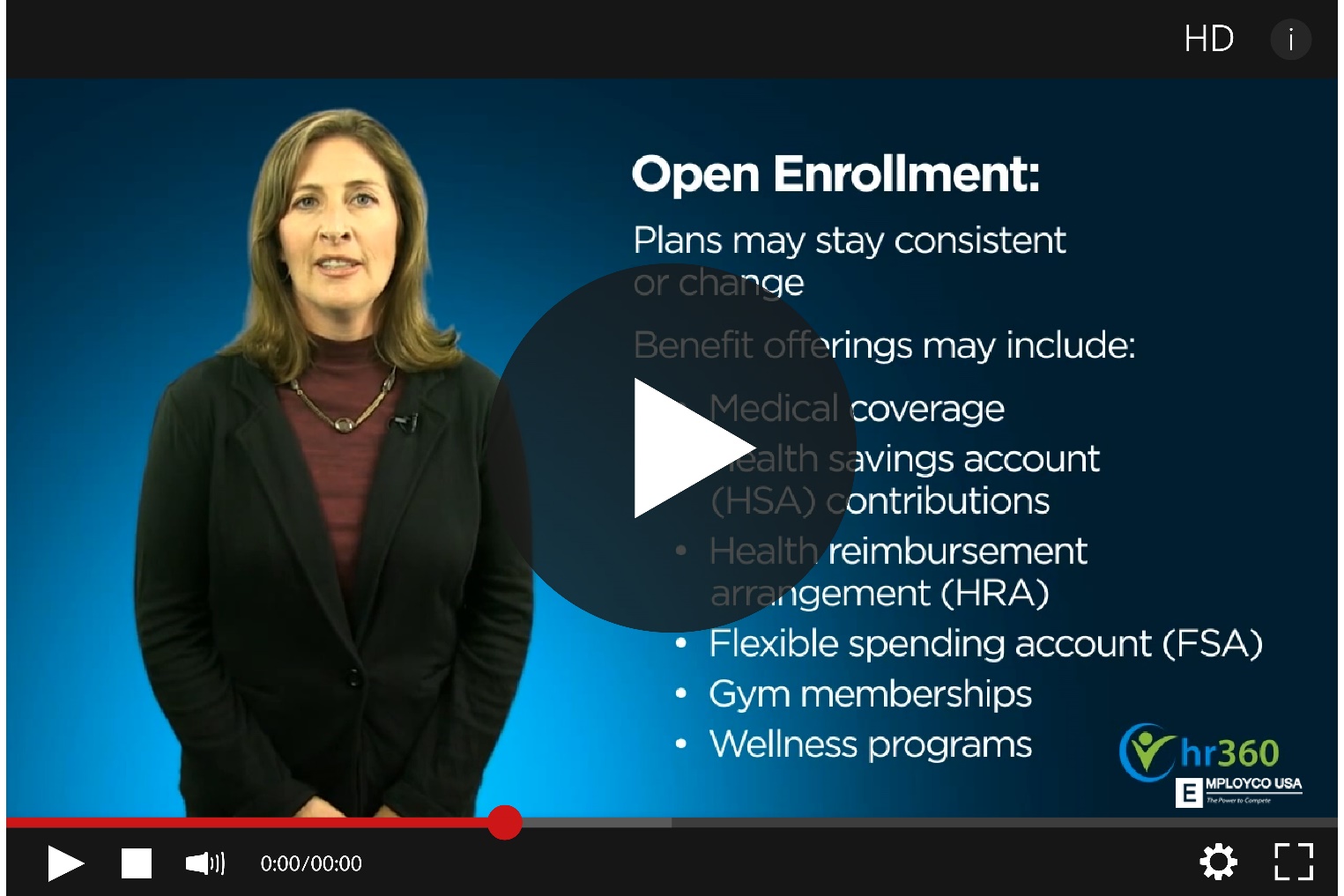 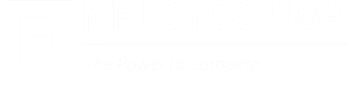 [Speaker Notes: Over the next couple minutes, we’ll look at 4 examples of interview questions.  At the end of each of the 4 video clips, we’ll wait for several seconds for you to guess if the interview question is legal or illegal.

Let’s start with the first interview example.]
KEY POINTS TO REMEMBER
Healthcare cost trend has slowed down, but it’s outpacing general inflation
Cost increases are affected by a variety of factors
Employers have several options to control costs
Annual open enrollment is a great time review strategy and re-educate your employees and their dependents
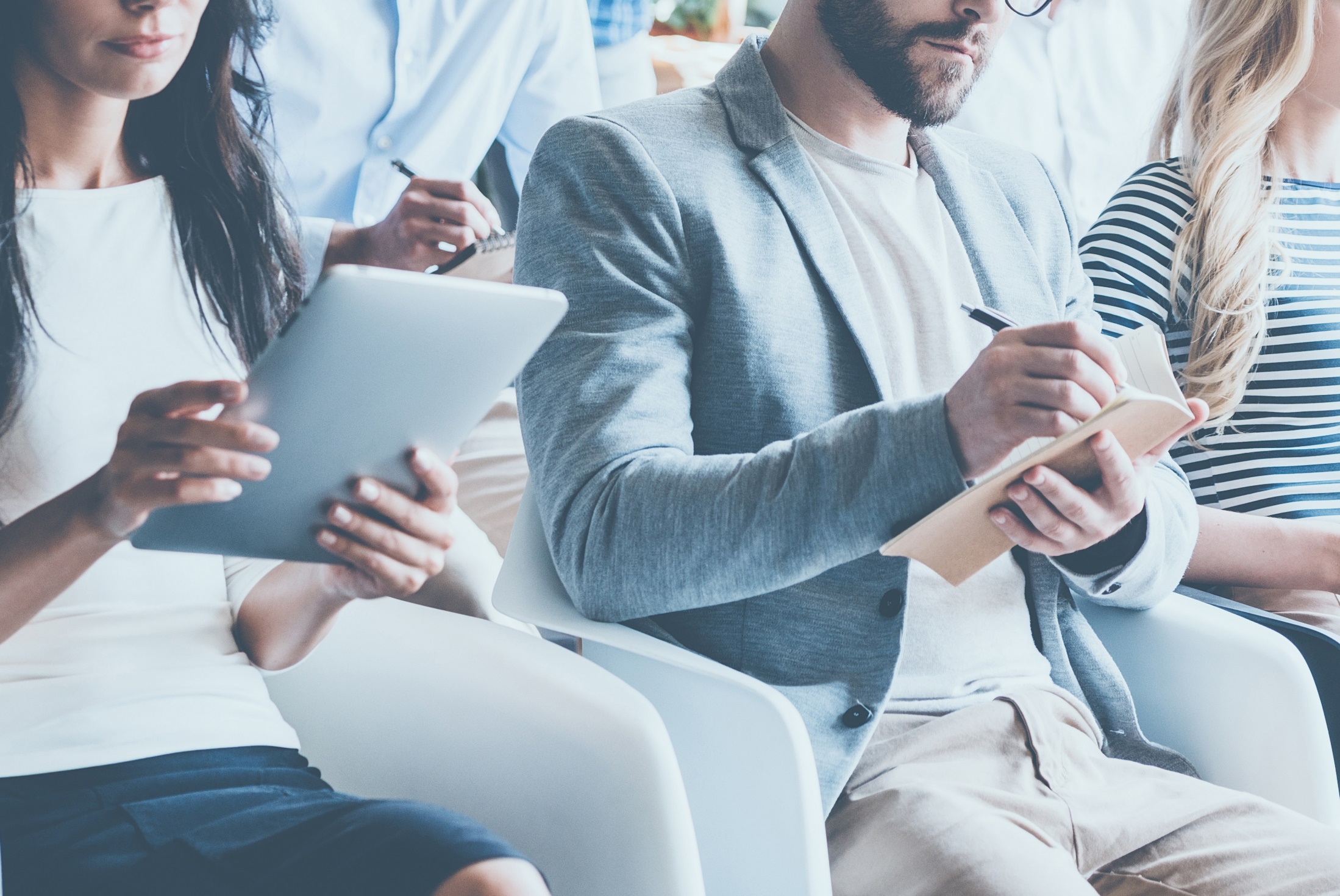 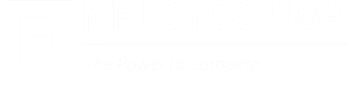 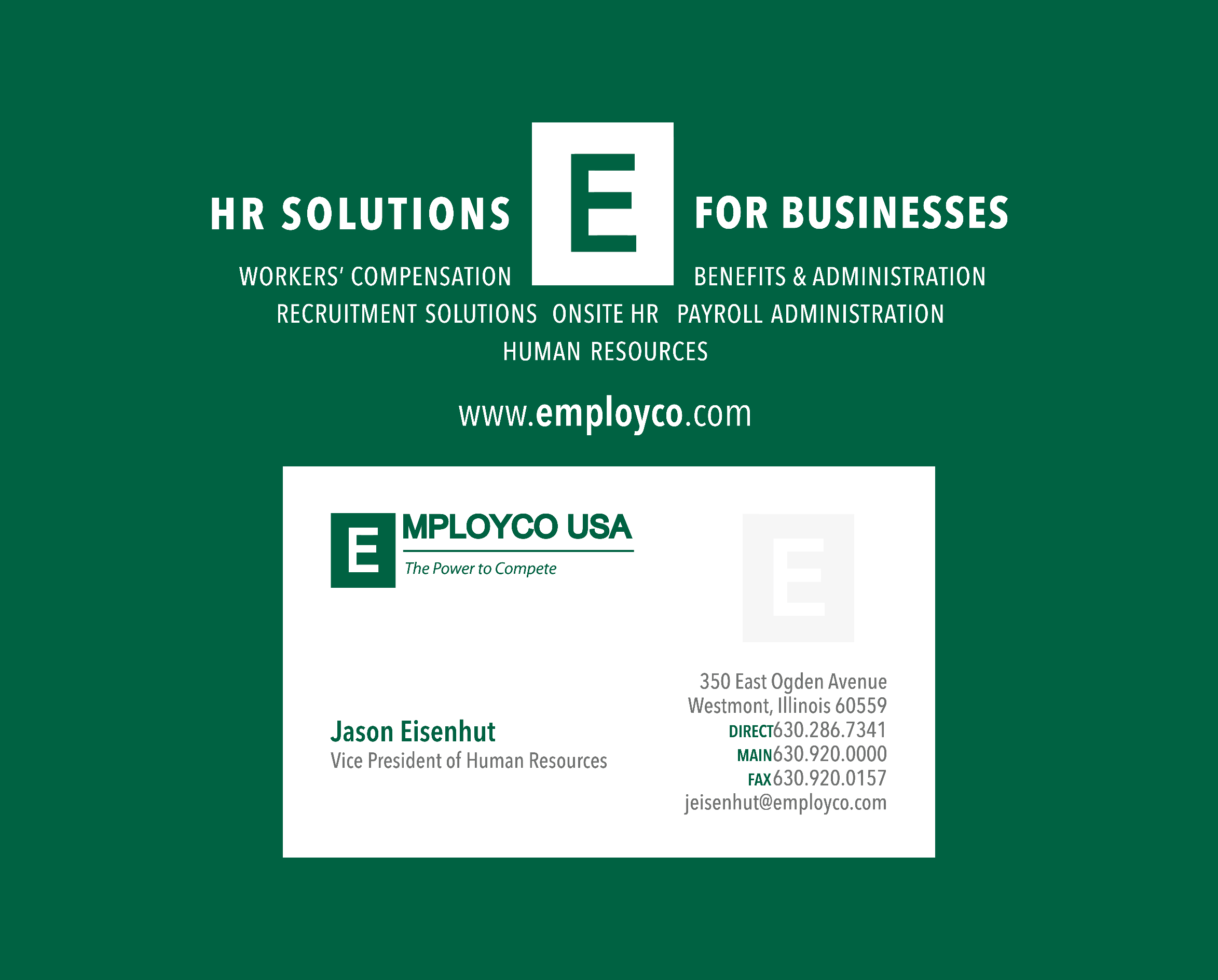 [Speaker Notes: That concludes today’s webinar.  At this time, we’ll open it up for any questions.
If you don’t have any questions at this point or think of a question later, please feel free to contact me using the phone number or email address shown on the screen.
Thank you everyone.  Good bye.]